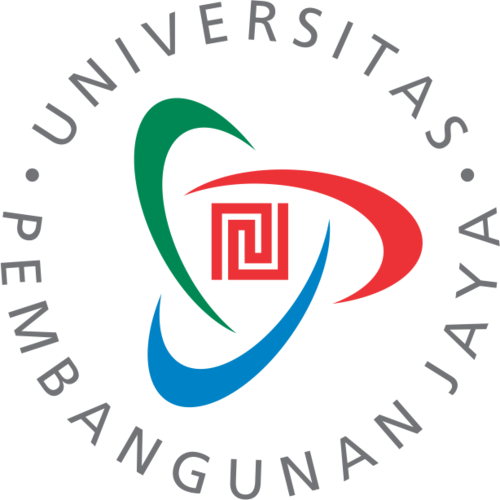 MANAJEMEN MEDIA
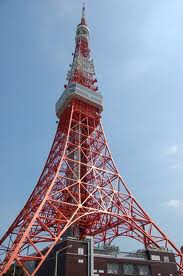 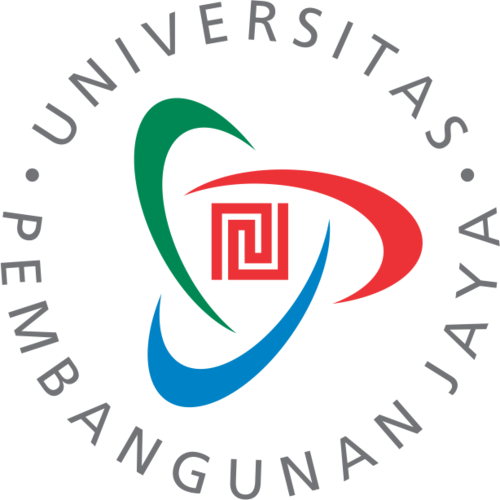 MANAJEMEN MEDIA CETAK
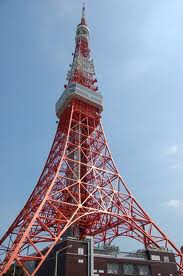 Aspek filosofis dan historis industri media cetak; struktur organisasi; distribusi wewenang dan tanggung jawab per bidang; sumber pendapatan perusahaan; dan masa depan industri media cetak.
MANAJEMEN + MEDIA CETAK
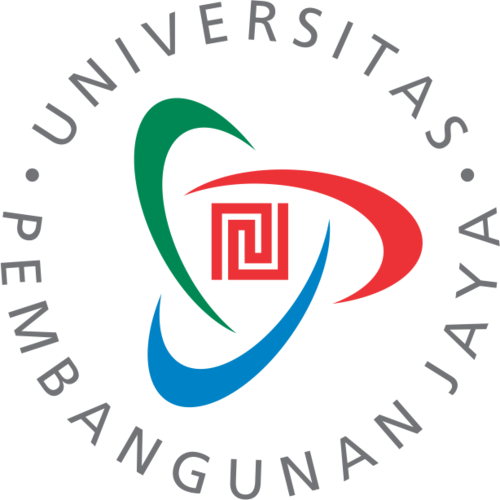 MANAJEMEN
MERENCANAKAN
(PLANNING)
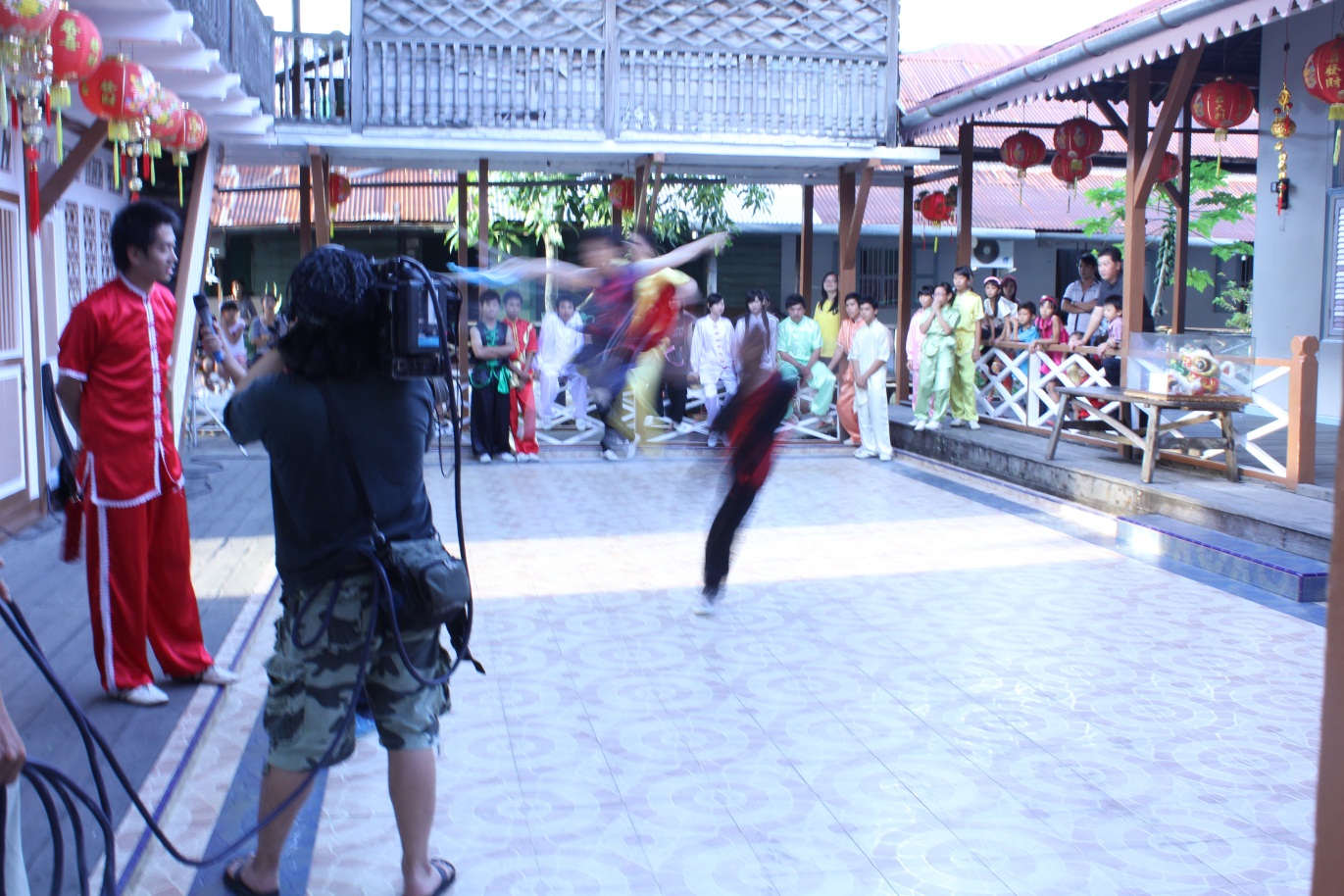 MENGORGANISASIKAN
(ORGANIZING)
MEMIMPIN
(LEADING)
MENGENDALIKAN
(CONTROLLING)
INDUSTRI
MEDIA CETAK
MODEL INDUSTRI MEDIA CETAK
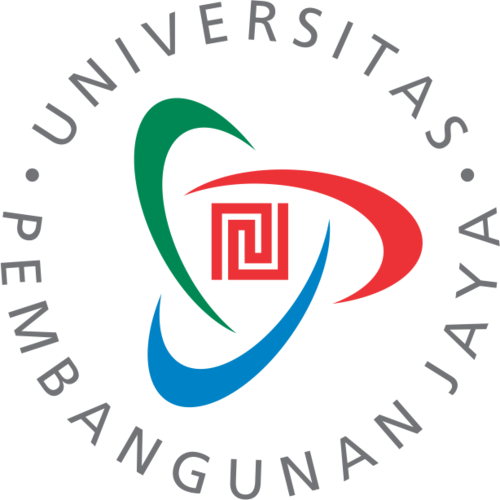 INDUSTRI MEDIA CETAK
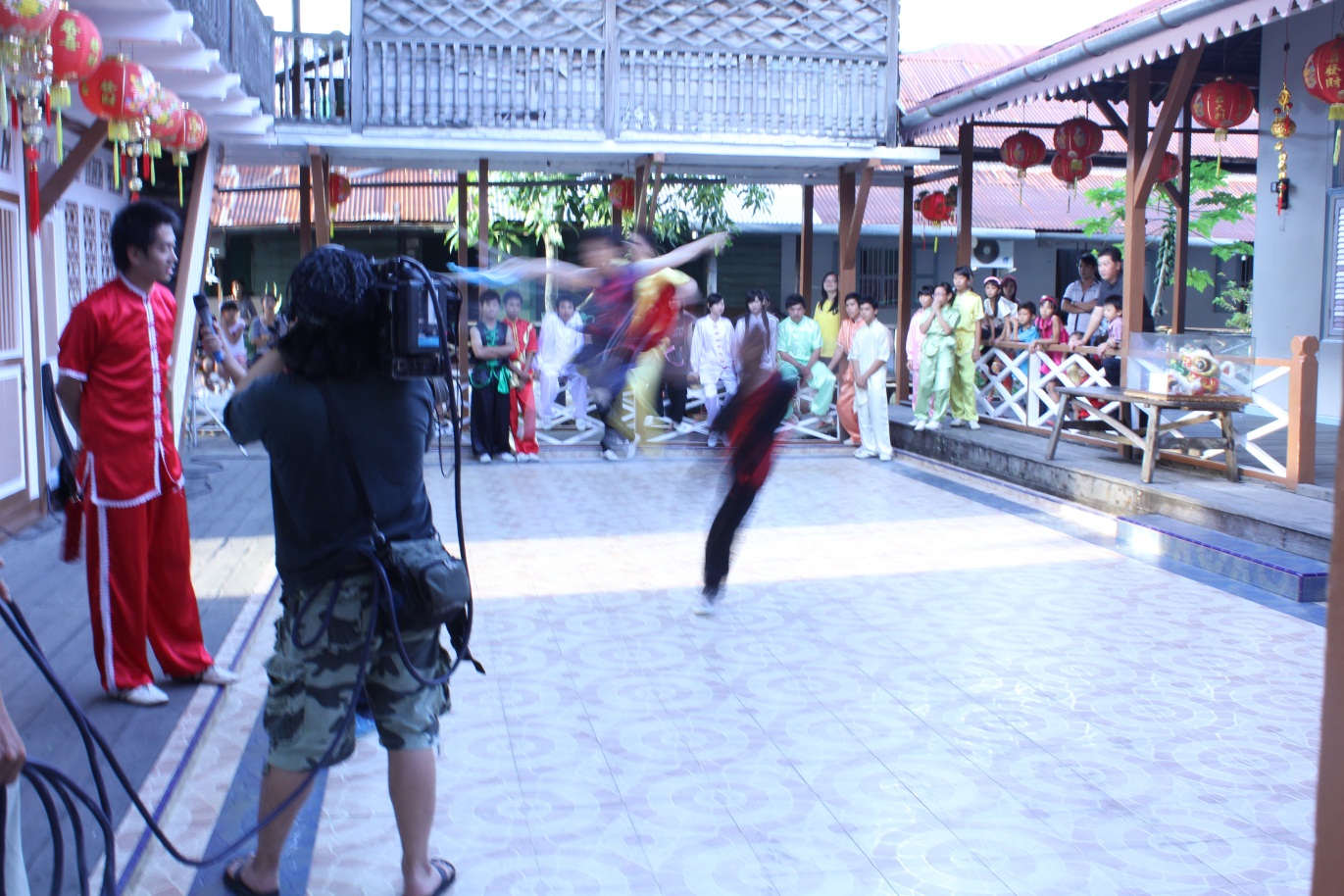 KEBUTUHAN WAWASAN, PROPAGANDA, DAN BISNIS
SEJARAH
METAFORA MEDIA
FILOSOFIS
KEBUTUHAN KHALAYAK
REALITAS
ORGANISASI MEDIA CETAK
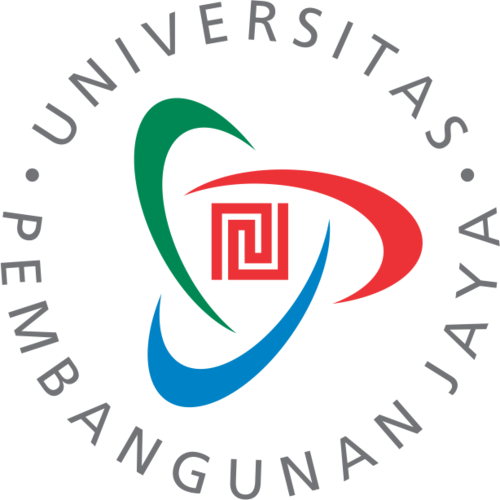 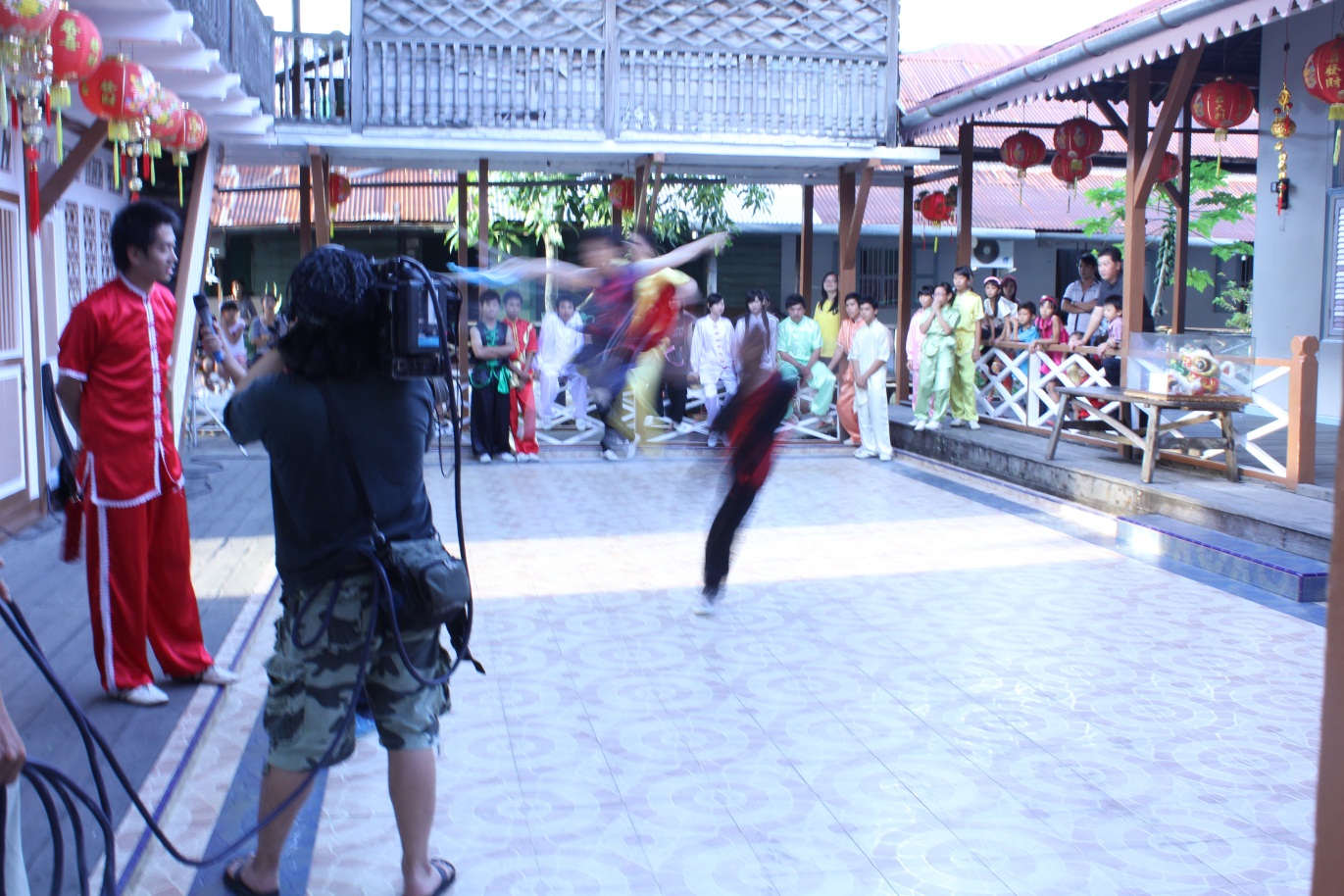 INDUSTRI MEDIA CETAK
REDAKSI
PERUSAHAAN
PERCETAKAN
STRUKTUR MANAJEMEN
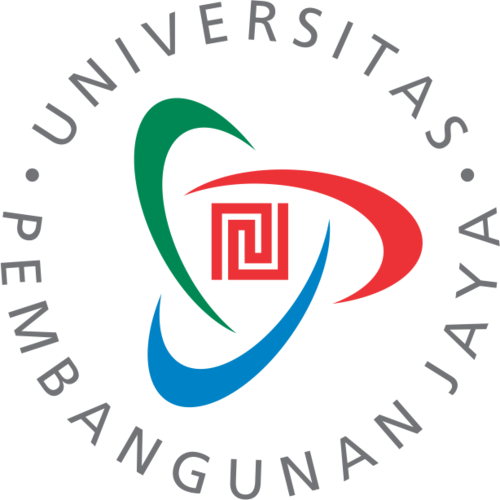 PIMPINAN UMUM
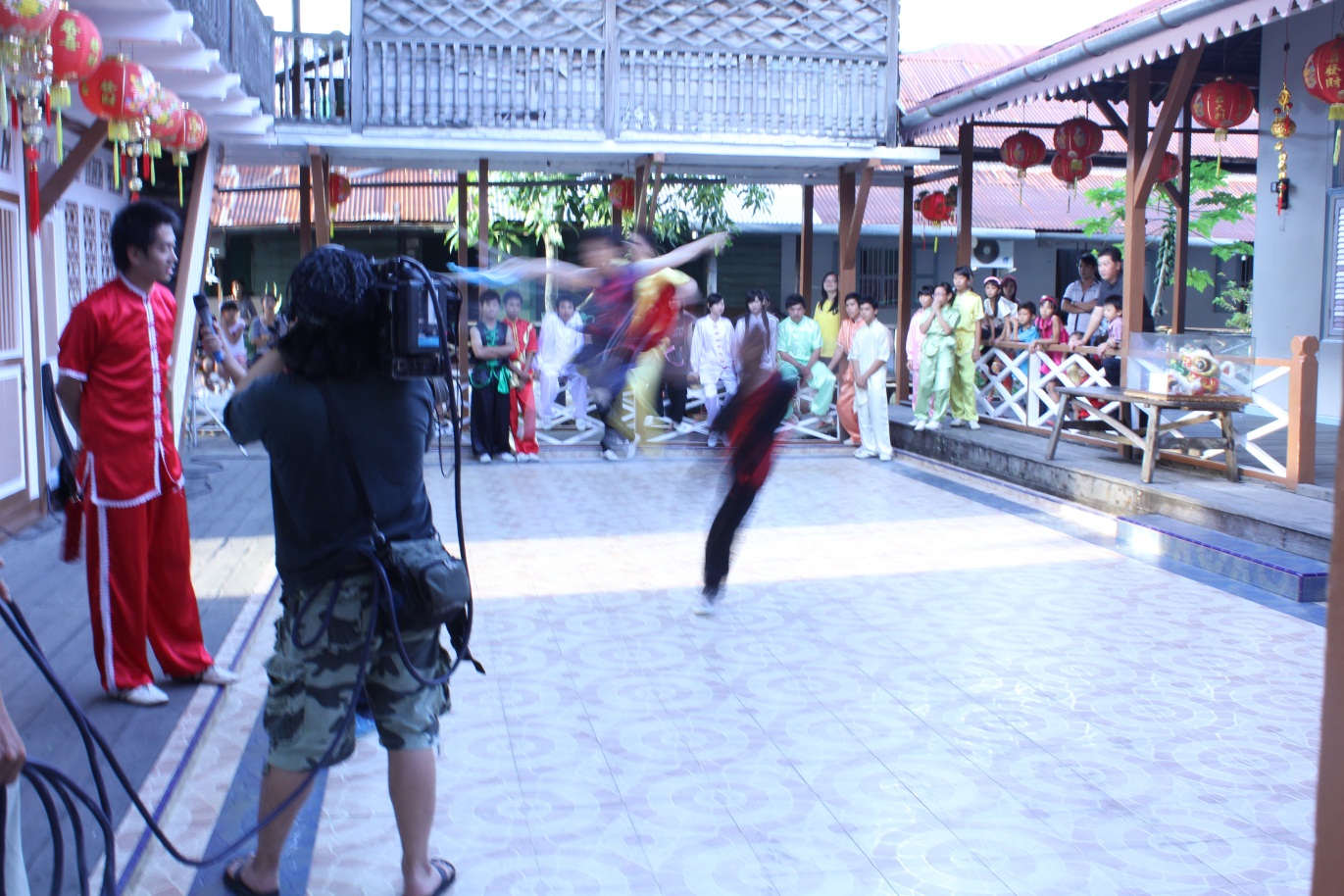 PIMPINAN REDAKSI
PIMPINAN PERUSAHAAN
REDAKTUR PELAKSANA
PEMASARAN
REDAKTUR
SIRKULASI
REPORTER/FOTOGRAFER
KEUANGAN
PENATA ARTISTIK
SDM
SUMBER PENDAPATAN MEDIA CETAK
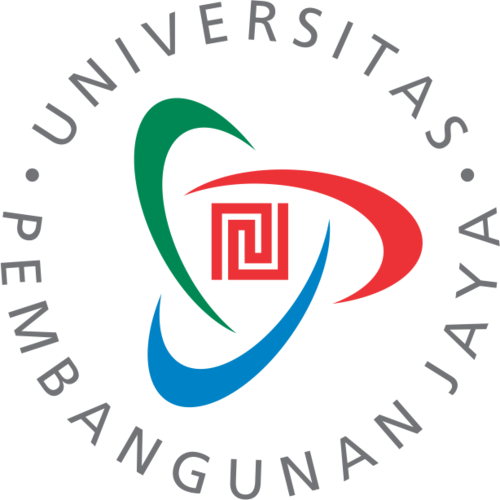 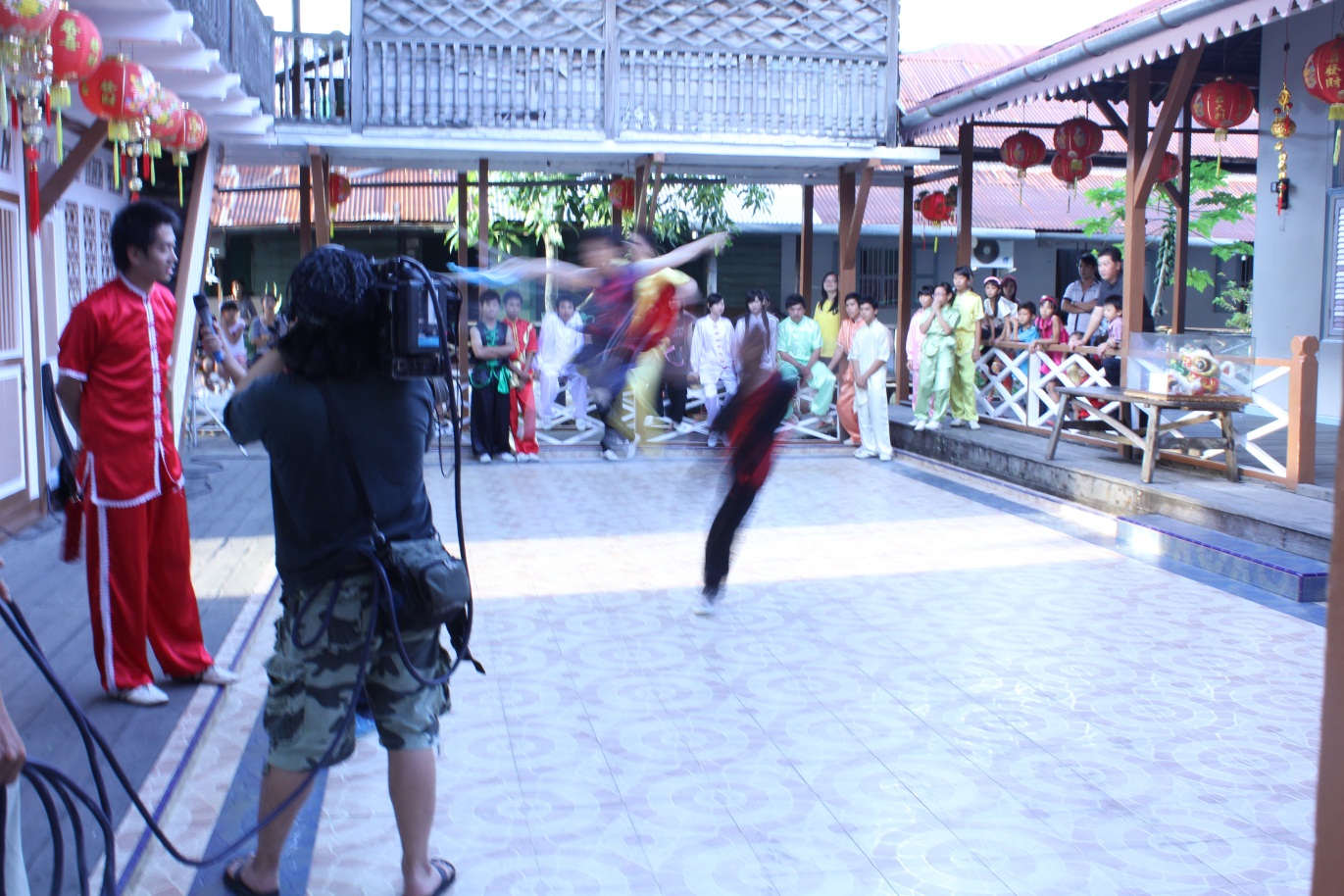 INDUSTRI MEDIA CETAK
IKLAN
SIRKULASI
REFERENSI
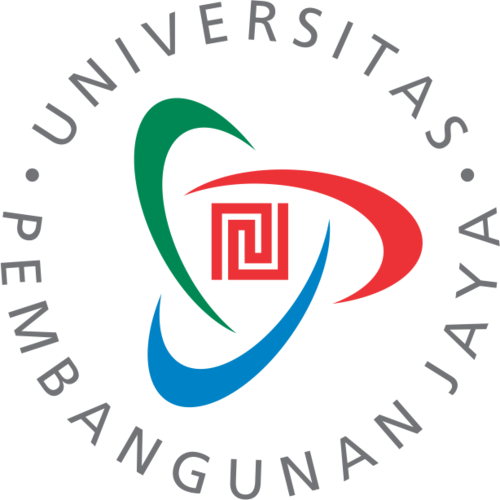 Anggoro, A. Sapto. 2012. Detikcom: Legenda Media Online. Jakarta: Buku Kita.
Danesi, Marcel. 2010. Pengantar Memahami Semiotika Media. Yogyakarta: Jalasutra.
Halim, Syaiful. 2014. Postkomodifikasi Media. Yogyakarta: Jalasutra.
Heryanto, Ariel. 2015. Identitas dan Kenikmatan: Politik Budaya Layar Indonesia. Jakarta: Gramedia.
Morissan. 2009. Manajemen Media Penyiaran: Strategi Mengelola Radio & Televisi. Jakarta: Kencana Prenada Media Group.
Mosco, Vincent. 2009. The Policial Economy of Communication. London: Sage Publication.
Pustaka LP3ES Indonesia. 2006. Jurnalisme Liputan 6: Antara Peristiwa dan Ruang Publik. Jakarta: LP3ES.
Rivers, William L. dan kawan-kawan. 2008. Media Massa & Masyarakat Modern. Jakarta: Kencana Prenada Media Group.
Stoner,AF James dkk. 1996. Manajemen: Jilid 1. Jakarta: Prehalindo.
Sudibyo, Agus. 2004. Ekonomi Politik Media Penyiaran. Yogyakarta: LKiS.
___________. 2009. Politik Media dan Pertarungan Wacana. Yogyakarta: LKiS.
Sutamat, Mamak. 2012. Kompas: Menjadi Perkasa Karena Kata. Yogyakarta: Galangpress.
Tempo. 2011. Cerita Di Balik Dapur Tempo. Jakarta: Gramedia.
Triharyanto, Basil (ed). 2013. Dapur Media. Jakarta: Yayasan Pantau.
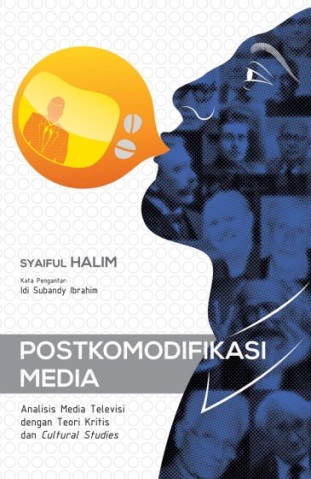 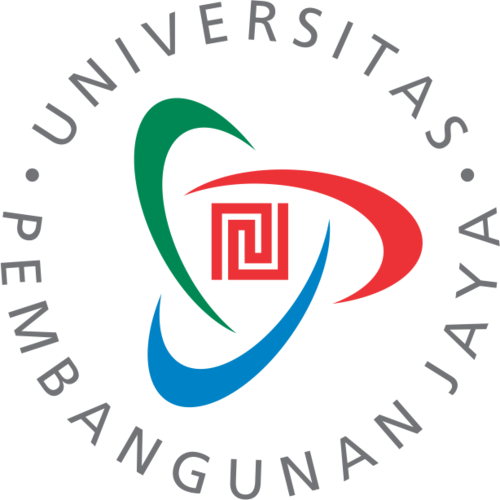 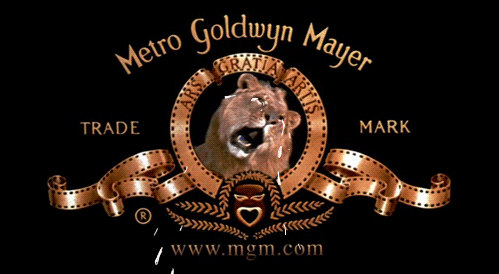